Lección 06
10 de agosto 2024
DE ADENTRO HACIA AFUERA
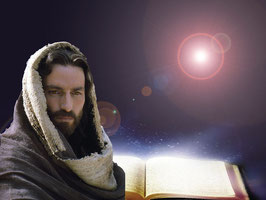 TEXTO CLAVE: Marcos 7:15
Escuela Sabática – 3° Trimestre de 2024
I. OBJETIVO: ¿Qué enseñar?
Ser un discípulo que respeta la autoridad de la Biblia porque es Palabra de Dios.
APRENDIZAJE  POR  NIVELES:
SABER  entender las controversias en Marcos 7 y 8.
SENTIR el deseo de obedecer a Dios antes que a las tradiciones.
HACER la decisión de obedecer la Palabra de Dios.
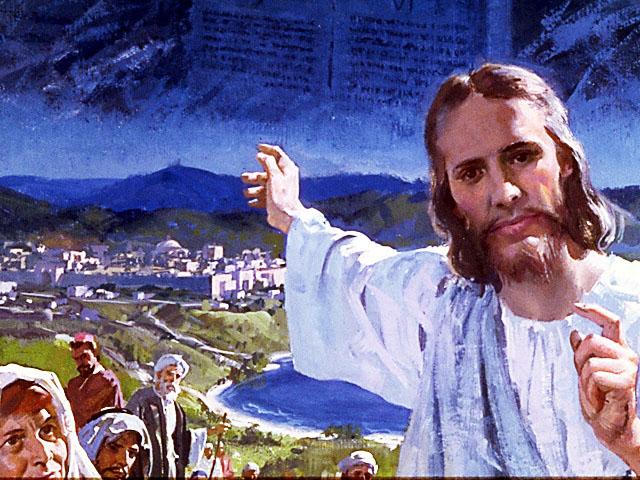 EL MÉTODO, O ESTRATEGIA M.: ¿Cómo enseñar? 
¿Qué camino seguir con el alumno?
1° MOTIVA: ¿Qué debo SER?
 Motivar el logro de una capacidad, un aprendizaje; a SER semejante a Cristo Jesús en su carácter. 

2° EXPLORA: ¿Qué debo SABER?
Buscar información, con preguntas, procesarlo, comprender, sintetizar y generalizar.

3° APLICA: ¿Qué debo SENTIR?
Sentir el deseo de aplicar los conocimientos descubiertos en la vida.

4° CREA: ¿Qué debo HACER?.
Tomar la decisión  de crear oportunidades para vivir lo aprendido y compartirlas.
LA ESTRATEGIA METODOLÓGICA. 
¿Qué recomendación nos da Dios?
“La escuela sabática, cuando es bien dirigida, es uno de los grandes instrumentos de Dios para traer almas al conocimiento de la verdad. No es el mejor plan que solo los maestros hablen. Ellos deberían inducir a los miembros de la clase a decir los que saben. Y entonces el maestro, con pocas palabras y breves observaciones o ilustraciones debería imprimir la lección en sus mentes.” (Consejos sobre la Obra de la Escuela Sabática, 128)

“Cada ser humano, creado a imagen de Dios, está dotado de un facultad semejante a la del Creador: la individualidad, la facultad de pensar y hacer… que sean pensadores y no meros reflectores de los pensamientos de otros… dirigirlos a las fuentes de la verdad, a los campos abiertos a la investigación en la naturaleza y en la revelación.” (Educación 17)
II. MOTIVAR: ¿Cómo despertar interés y cómo enseñar?
Con preguntas motivadoras, presentando necesidades y casos de la vida:
¿Qué dijo Jesús de las tradiciones humanas?

¿Está hablando de la ley alimentaria en Marcos 7:15?

 ¿Qué enseñanza nos da la historia de la mujer griega Sirofenicia?
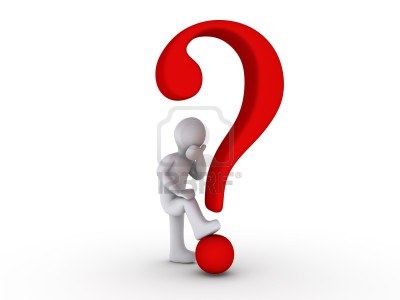 III. EXPLORA: 1.¿Qué dijo Jesús de las tradiciones humanas? Marcos 7:1- 13
Frente a la pregunta de los fariseos: ¿Por qué tus discípulos no andan conforme a la tradición de los ancianos, sino que comen con sus manos impuras? 
Jesús les respondió: Bien profetizó de vosotros Isaías: “Este pueblo de labios me honra, pero su corazón está lejos de mí. En vano me honran , cuando enseñan mandamiento de hombres.”(Mar. 7:5- 7)
Jesús nos está enseñando, que debemos obedecer los Mandamientos de Dios y no mandatos humanos.
Como, “Honrar a tu padre y a tu madre.” Ellos no honraban, se conformaban en decirle corbán. Así invalidáis la Palabra de Dios con tradición. (Mar. 7:11, 13)
2. ¿Está hablando de la ley alimentaria en Marcos 7:15? Marcos 7:14- 19
No, está hablando de la limpieza ritual. “En los días de Jesús, había muchas personas muy preocupadas por la pureza ritual.” El que no se lavaba los manos en el rito, era impuro. (GEB 61)
Mas bien, “Los malos pensamientos, adulterios, fornicaciones , homicidios, hurtos… todas estas maldades de dentro salen y contaminan al hombre.” los hace impuro, sucio la mente. (Mar. 7:21- 23)
La raíz de esos males es el egoísmo. “Únicamente el poder de Dios puede desterrar el egoísmo y la hipocresía. Este cambio es la señal de su obra. Cuando la fe que aceptamos destruye el egoísmo y la simulación.” (GEB 66)
3. ¿Qué enseñanza nos da la historia de la mujer griega Sirofenicia? Marcos 7:24- 30
A amar a los que no son del pueblo de Dios, los judíos de esa época lo despreciaban, lo trataban de impuros, odiosos. Jesús ilustró ese hecho con su trato a la mujer griega. 
“Cristo conocía la situación de esta mujer. Él sabía que ella anhelaba verlo, y se colocó en su camino. Ayudándola en su aflicción, él podía dar una representación viva de la lección que quería enseñar.” (HD 611)
“El pueblo escogido por Dios… No hacía ningún esfuerzo para ayudar a las almas que estaban en tinieblas.” (Id)
[Speaker Notes: .LGGI]
IV. APLICA:¿Qué debo sentir al recibir estos conocimientos?
El deseo de obedecer la Palabra de Dios y sus Mandamientos.
	¿Deseas obedecer la Palabra de Dios?
    ¿Cuál es tu decisión?

V. CREA: ¿Qué haré para compartir esta lección la próxima semana? Crear  oportunidades para compartir las enseñanzas del Señor Jesucristo. Amén
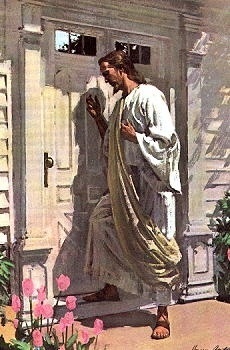 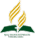 Recursos
Escuela Sabática
Créditos
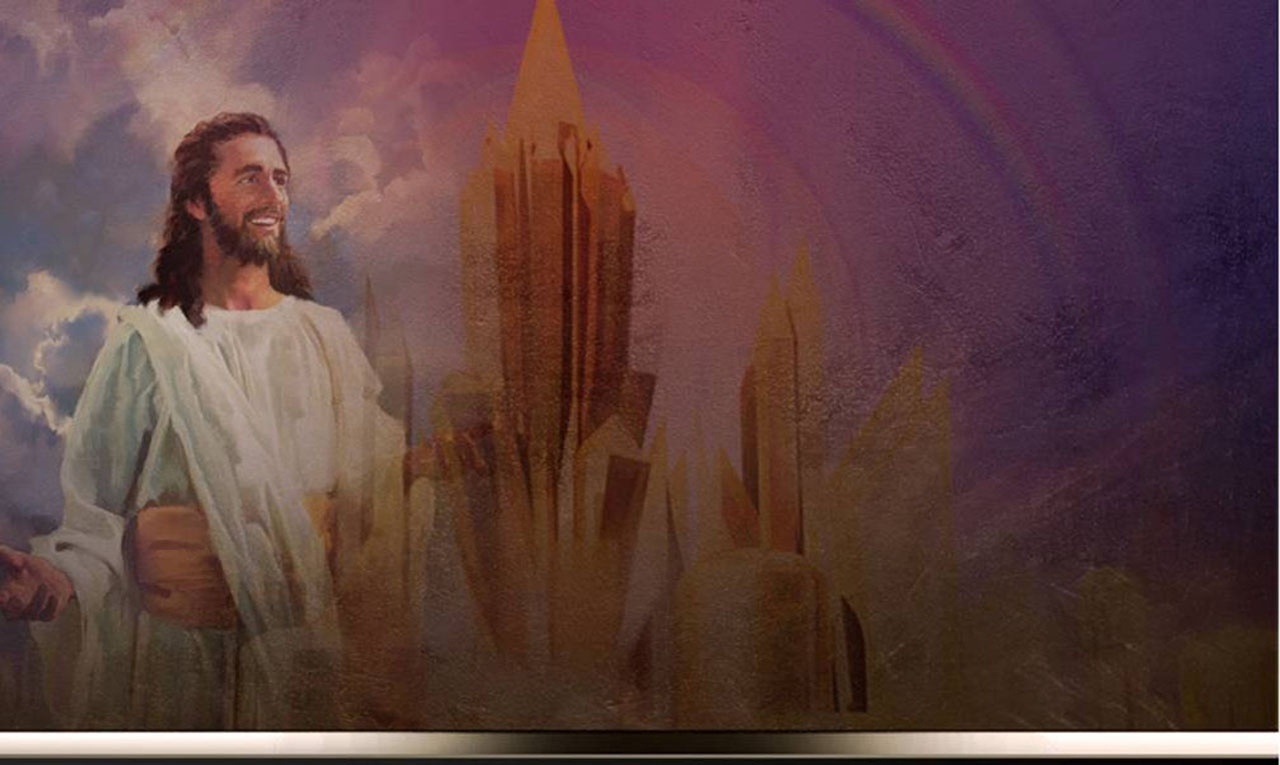 DISEÑO ORIGINAL
Lic. Alejandrino Halire Ccahuana 
http://decalogo-janohalire.blogspot.com/p/escuela-sabatica.html 

Distribución
Recursos Escuela Sabática ©

Para recibir las próximas lecciones inscríbase enviando un mail a:
www.recursos-biblicos.com
 Asunto: Lecciones en Powerpoint


RECURSOS ADVENTISTAS
Recursos gratuitos 

http://decalogo-janohalire.blogspot.com/

https://www.slideshare.net/ahalirecc